ΑΡΧΑΙΑ ΕΛΛΗΝΕΣ ΙΣΤΟΡΙΟΓΡΑΦΟΙ, Α΄ΓΕΝΙΚΟΥ ΛΥΚΕΙΟΥ
Ξενοφώντα Ελληνικά, Βιβλίο 2, κεφ.1, παρ.16-32


Βασικός θεματικός πυρήνας:  Στρατιωτική υπεροχή και πολιτική κυριαρχία  

                                                                                                                                       Κεφάλαιο 1. παρ. 16-32 (μόνο από μετάφραση)                                                                                     Κεφάλαιο 2. παρ. 1-4                                                                                                                            Κεφάλαιο 2. παρ. 16-23                                                                                                                          Κεφάλαιο 3. παρ. 11-16 (μόνο από μετάφραση)                                                                                     Κεφάλαιο 3. παρ. 50-56                                                                                                                          Κεφάλαιο 4. παρ. 1-17 (μόνο από μετάφραση)                                                                                          Κεφάλαιο 4. παρ. 18-23.
Οι αντίπαλοι του Πελοποννησιακού πολέμου
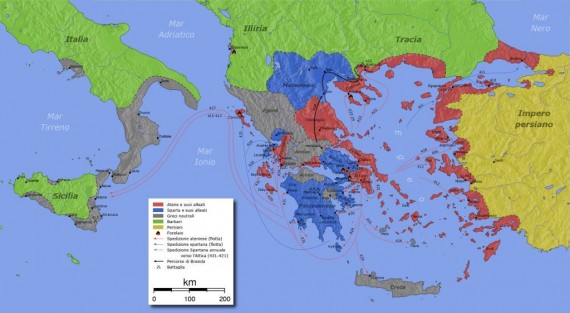 Κεφάλαιο 1. παρ. 16-32 (μόνο από μετάφραση)Η καταστροφή του αθηναϊκού στόλου στους Αιγός ποταμούς
Προσδοκώμενα μαθησιακά αποτελέσματα:


Να κατανοήσουμε πως οι έμπειροι ναυτικοί  Αθηναίοι νικήθηκαν από τους Πελοποννησίους , επειδή έδειξαν υπερβολική αυτοπεποίθηση και υποτίμησαν τον αντίπαλο

Να κατανοήσουμε τον ρόλο του ηγέτη σε κρίσιμες στιγμές και πιο συγκεκριμένα πως ένα έξυπνος/πονηρός στρατηγός, ο Λύσανδρος, με την υπομονή του κατάφερε να νικήσει τους ανώτερους αντιπάλους, τους Αθηναίους [πολεμική ετοιμότητα, ευφυΐα, μεθοδικότητα…]

Να αντιληφθούμε τις συνέπειες της αλαζονείας [το ζεύγος αλαζονεία- σύνεση]

Να διακρίνουμε τα χαρακτηριστικά αφήγησης του ιστορικού: ακρίβεια, σαφήνεια, παραστατικότητα, οικονομία
Διάρκεια Πελοποννησιακού πολέμου: 431-404 π. Χ.
Ο Θουκυδίδης συνέγραψε την ιστορία του Πελοποννησιακού πολέμου από το 431 μέχρι 
το  411 π.Χ., γιατί ο θάνατός του δεν άφησε τον μεγάλο ιστορικό να τελειώσει το έργο 
του. Τα γεγονότα  της τελευταίας περιόδου από το 411 ως το 404 π.Χ τα περιέλαβε ο
Ξενοφώντας στα Ελληνικά του.
Βιβλίο 2 .Κεφαλαιο 1.παρ.1-5 
Περίληψη
          Το πρώτο βιβλίο των Ελληνικών ο Ξενοφών καταγράφει τα γεγονότα της τελευ- 
ταίας περιόδου του Πελοποννησιακού πολέμου από το 411 ως το 406 π.Χ. (ναυμαχία 
στις Αργινούσες και νίκη του αθηναϊκού στόλου).  Το δεύτερο βιβλίο των Ελληνικών, που περιλαμβάνει τέσσερα κεφάλαια, αρχίζει με 
τις δυσκολίες συντήρησης του εκστρατευτικού σώματος των Σπαρτιατών στη Χίο (405 
π.Χ.) και την ανάληψη της ηγεσίας του σπαρτιατικού στόλου, για δεύτερη φορά, από 
τον Λύσανδρο. Οι νέοι σύμμαχοι των Λακεδαιμονίων δείχνουν εμπιστοσύνη στον 
Λύσανδρο, και οι διαπραγματεύσεις του με τον Κύρο εξασφαλίζουν την παροχή 
οικονομικής βοήθειας προς τη Σπάρτη και το πολεμικό της πρόγραμμα. 
    
 Βάση  σπαρτιατικού στόλου:  η Έφεσος 
 Βάση του αθηναϊκού στόλου: η Σάμος.
Δομή αφήγησης με βάση: τα ρήματα, τα υποκείμενα
Προσδιορισμοί/εμπρόθετοι, επιρρηματικοί
Ιστορικός ενεστώτας> παραστατικότητα
Ρήματα που δηλώνουν κίνηση 
Ρήματα που δηλώνουν ενέργεια στρατιωτικού  χαρακτήρα [εσήμανε, έλαβε, συνέλεξε..]
Σύνταξη με τις πλάγιες πτώσεις σε εμπρόθετους προσδιορισμούς
Επιρρηματικοί προσδιορισμοί του τόπου
Επανάληψη των βαρύτονων  ρημάτων  σε όλους του χρόνους και εγκλίσεις ενεργητικής και μέσης φωνής: [λύω, λύομαι] 
Αντώνυμα των λέξεων: [Ταχίστη, κενή, μεγάλα, αποπλέω, πλειστος]
Παράγωγα επίθετα από τις λέξεις: άκραν,πεζόν,κράτος, άνδρας, άλλαι
Ομόρριζα των ρηματικών τύπων: πλέω, σημαίνω, συλλέγω, βοηθέω,ω, απαγγέλλω, ιδών, κατασχών


       Μετά την πανωλεθρία των Αθηναίων στους Αιγός ποταμούς ο μακροχρόνιος
       και εξαντλητικός πόλεμος θα έληγε οριστικά και ο Λύσανδρος με διακόσια πλοία ετοιμαζόταν να κατευθυνθεί στον Πειραιά…